ECE  487 Lecture 6 Amplitude Quantization


Dr. Emre Yengel

Cankaya University

Spring 2013

Source: ECEN448 Notes, Fall 2010,  Texas A&M University
ECE 487 Real-time DSP: Amplitude Quantization
Quantization
A digital signal has signal samples represented via finite precision.

Quantization: process of converting a continuous-amplitude signal to a discrete-amplitude signal
used to convert a discrete-time continuous-amplitude signal to a digital signal
ECE 487 Real-time DSP: Amplitude Quantization
Quantization
ECE 487 Real-time DSP: Amplitude Quantization
Uniform Quantization Example
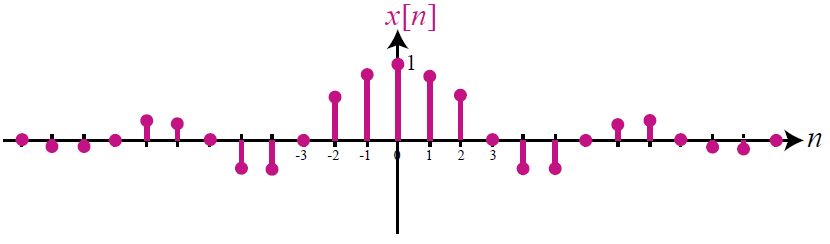 ECE 487 Real-time DSP: Amplitude Quantization
Uniform Quantization Example
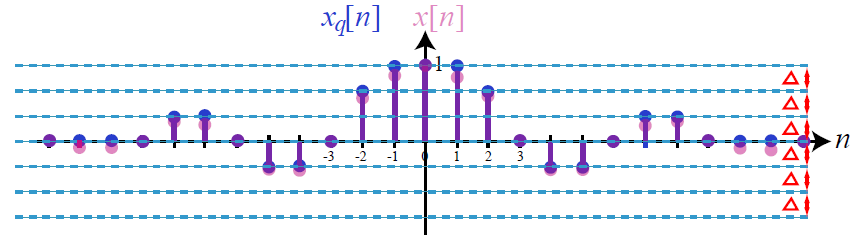 . . . result of rounding to the nearest quantization level.
ECE 487 Real-time DSP: Amplitude Quantization
Uniform Quantization
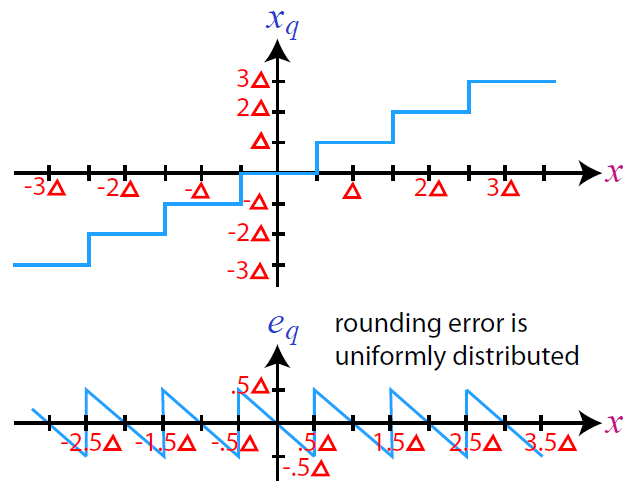 ECE 487 Real-time DSP: Amplitude Quantization
Quantization Error Statistics : Mean
ECE 487 Real-time DSP: Amplitude Quantization
Quantization Error Statistics : Variance
ECE 487 Real-time DSP: Amplitude Quantization
b-bit Representation
Assume the following normalization: 0 ≤ x[n] < 1.
b-bit unsigned fixed point fractional representation:
b-bits after the binary point
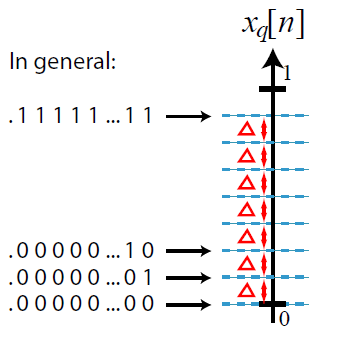 ECE 487 Real-time DSP: Amplitude Quantization
b-bit Representation
Assume the following normalization: 0 ≤ x[n] < 1.
b-bit unsigned fixed point fractional representation:
b-bits after the binary point
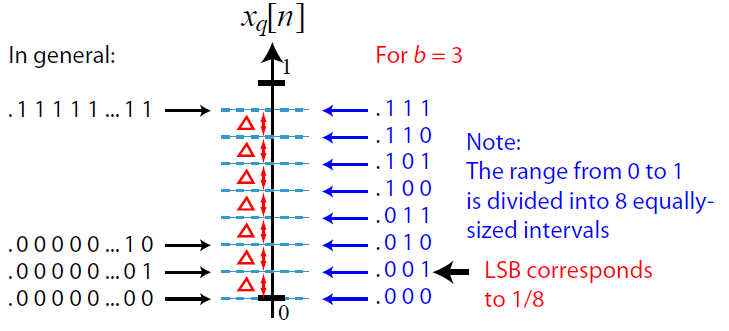 ECE 487 Real-time DSP: Amplitude Quantization
b-bit Representation
Assume the following normalization: 0 ≤ x[n] < 1.
b-bit unsigned fixed point fractional representation:
b-bits after the binary point
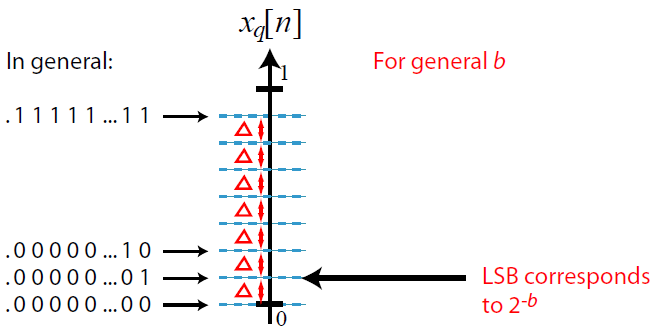 ECE 487 Real-time DSP: Amplitude Quantization
Error Statistics for b-bit Representation
Mean: For all sample time instants n:
Variance: For all sample time instants n:
ECE 487 Real-time DSP: Amplitude Quantization
Error Statistics for b-bit Representation
Autocorrelation:For m≠0
For m=0
Therefore
ECE 487 Real-time DSP: Amplitude Quantization
Output Quantization
Q: How does an LTI filter affect uniform quantization noise of the input signal?

A: Need to investigate the associated output quantization noise statistics (mean, variance).
ECE 487 Real-time DSP: Amplitude Quantization
Output Quantization
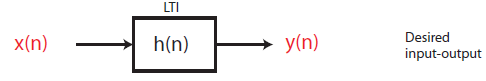 ECE 487 Real-time DSP: Amplitude Quantization
Output Quantization
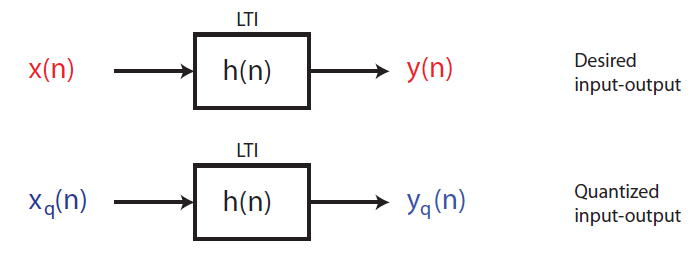 ECE 487 Real-time DSP: Amplitude Quantization
Output Quantization
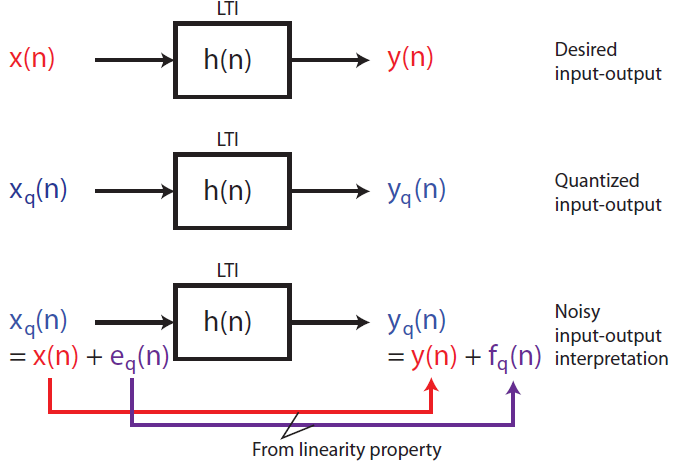 ECE 487 Real-time DSP: Amplitude Quantization
Output Quantization Noise Statistics
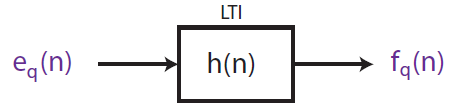 ECE 487 Real-time DSP: Amplitude Quantization
Output Quantization Noise Statistics
ECE 487 Real-time DSP: Amplitude Quantization
Output Quantization Noise Statistics
ECE 487 Real-time DSP: Amplitude Quantization
Output Quantization Noise Statistics
ECE 487 Real-time DSP: Amplitude Quantization
Output Quantization Noise Statistics
for h(n) real and using Parseval's relation:
ECE 487 Real-time DSP: Amplitude Quantization
Output Quantization Noise Statistics
Mean
ECE 487 Real-time DSP: Amplitude Quantization